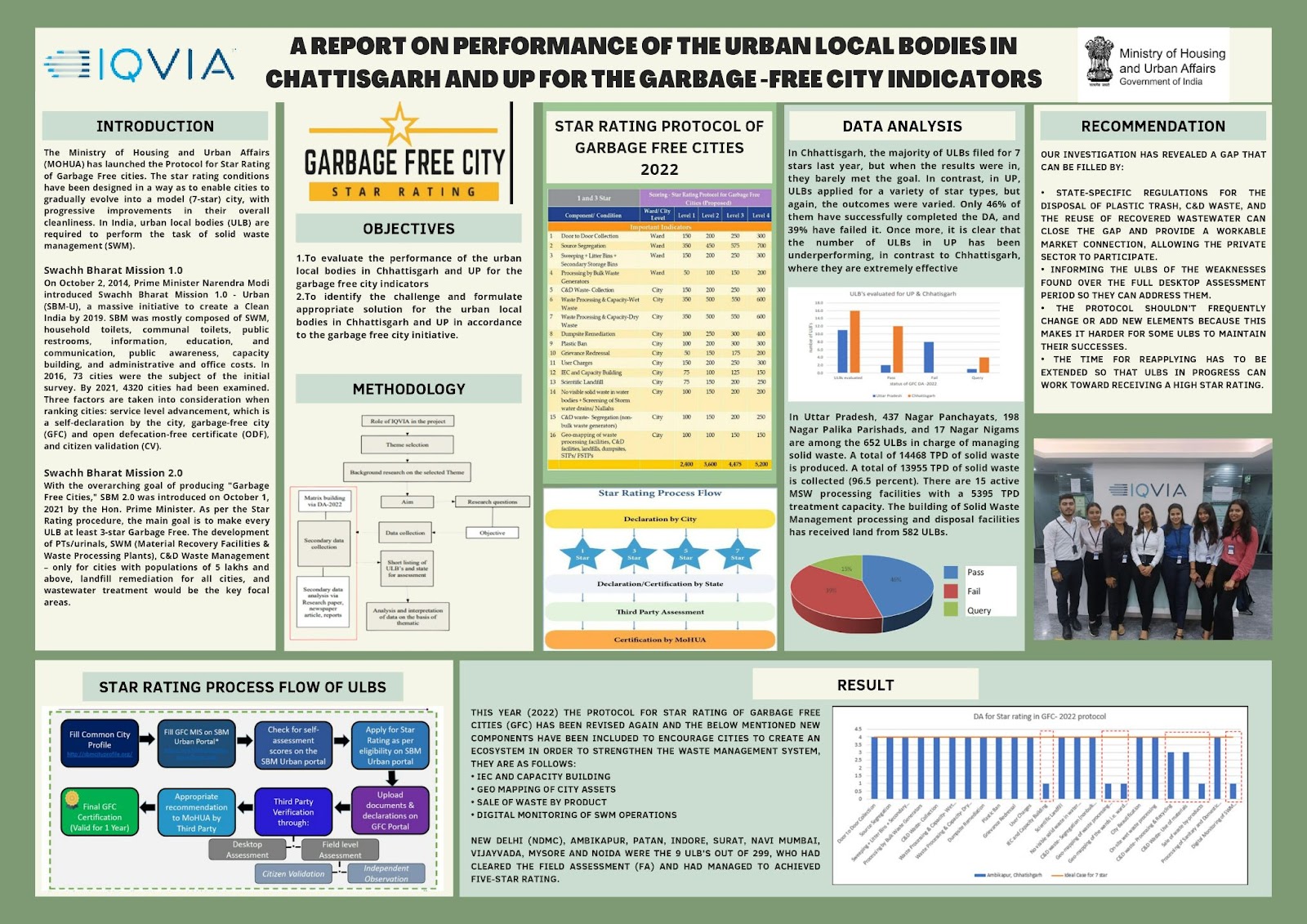 You are not allowed to add slides to this presentation
1